Next-generation TVMay 2017
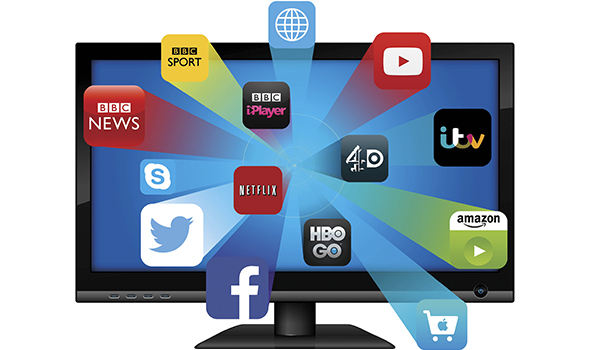 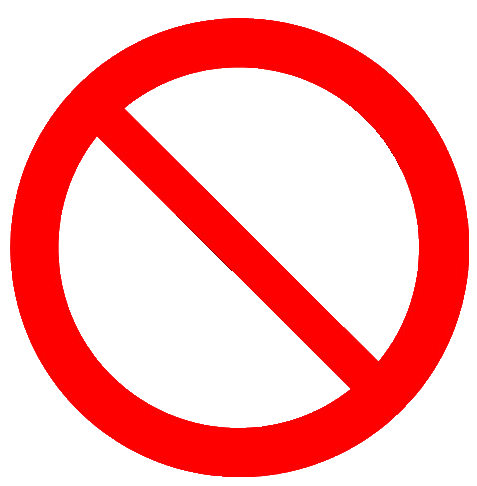 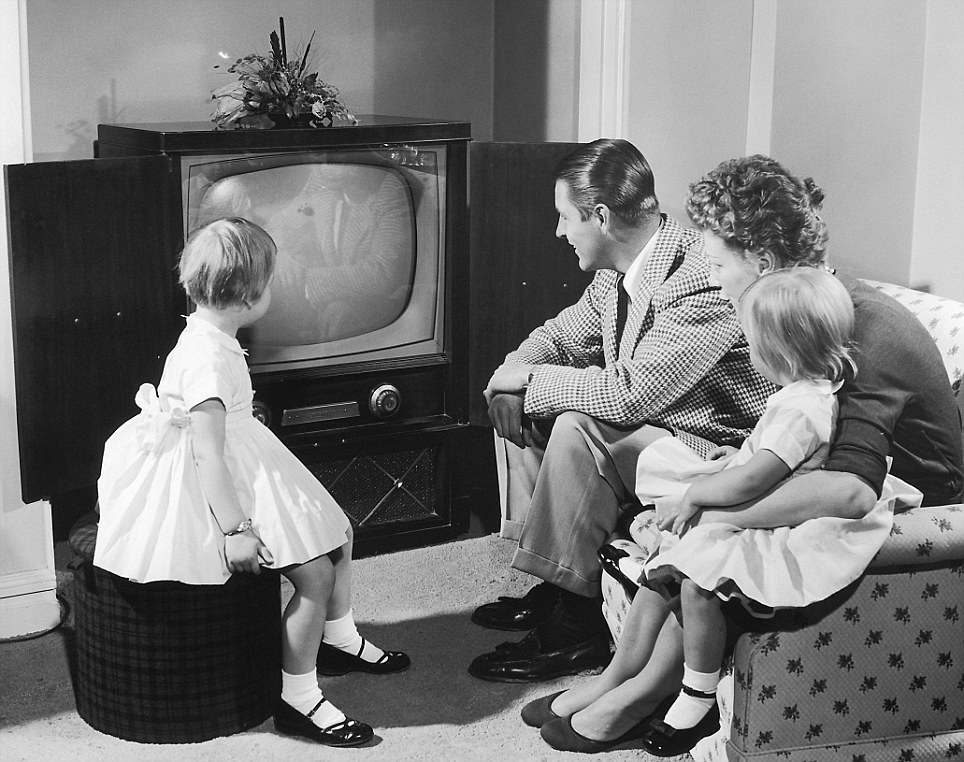 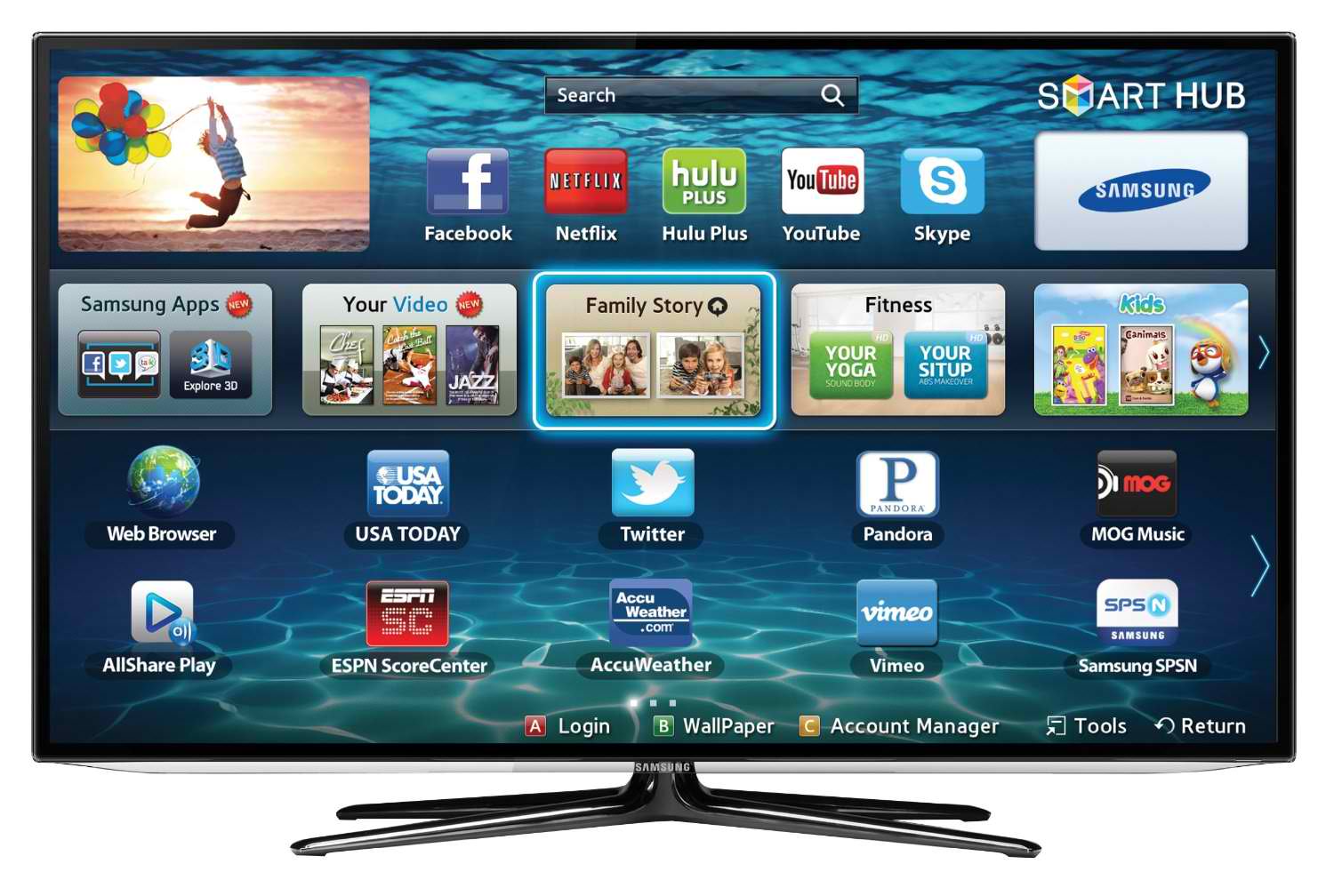 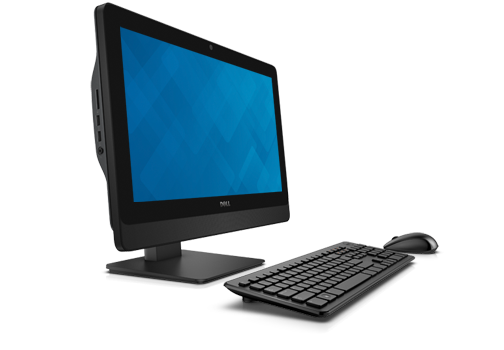 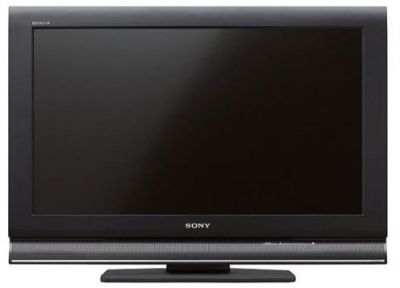 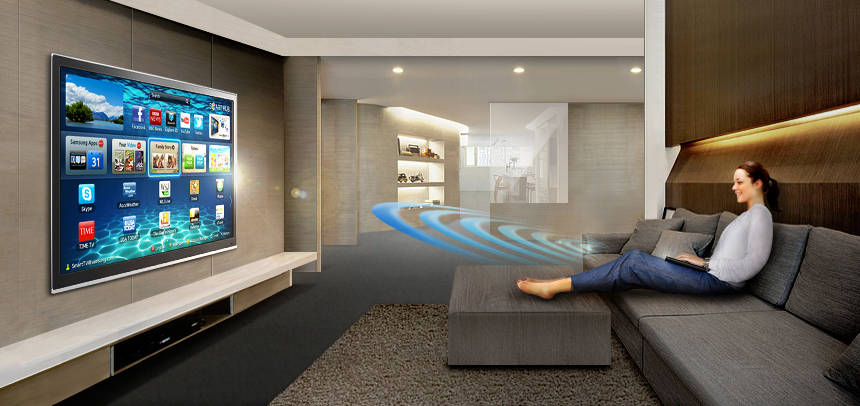 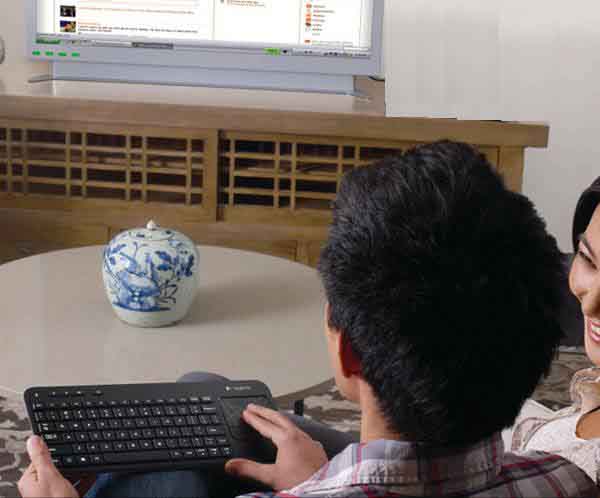 Bluetooth keyboard
with trackpad
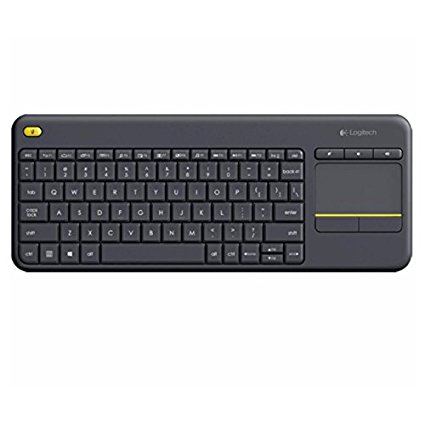 Big Brother is watching YOU
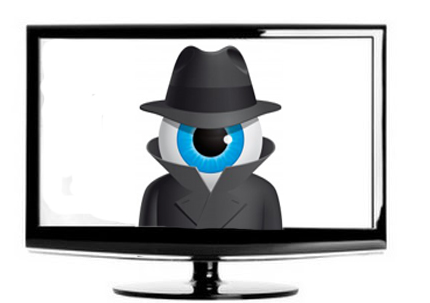 Channels
Shows
Microphone
Camera
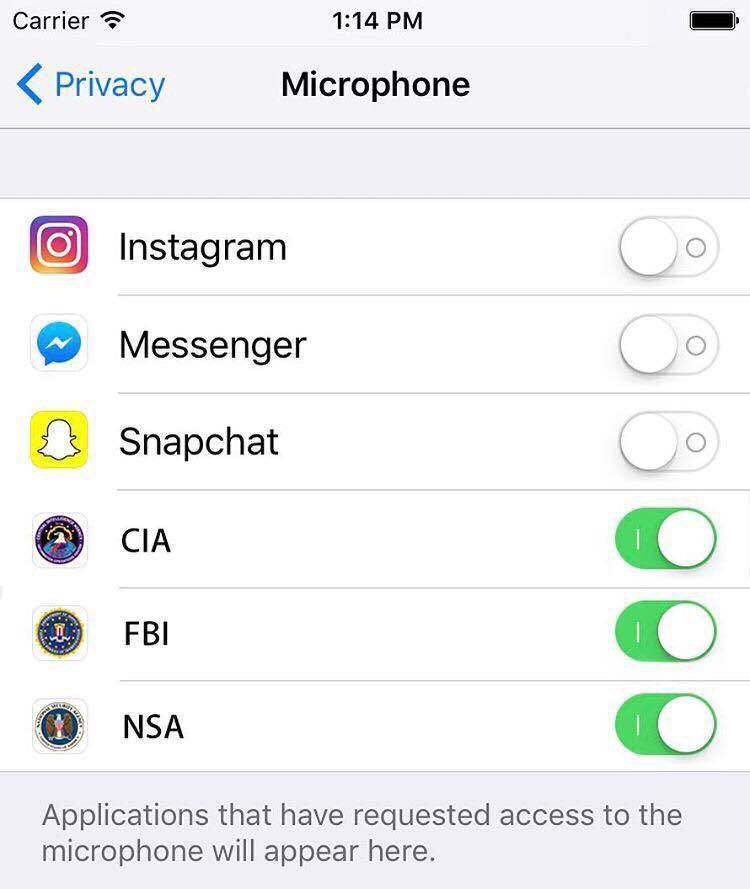 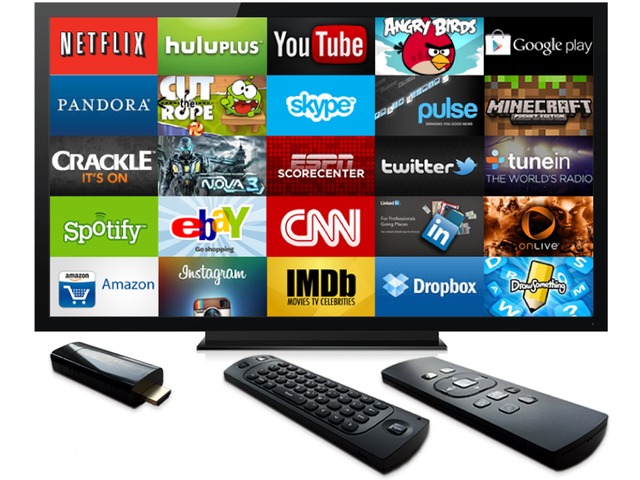 Smart TV
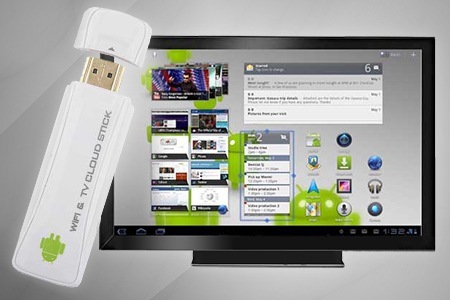 Dumb TV
with dongle
TV Operating systems
Android (2016 Sony, Phillips, some Sharp)
Voice search using smartphone
Tizen (2016 Samsung)
Roku (2016 TCL, Hisense, Haier, some Sharp)
Firefox (2016 Panasonic)
WebOS (2016 LG, older Samsung)
Linux (some older Smart TVs)
Picture in picture (PIP)
4K resolution
3-D display (often curved)
Internet browser (Opera or Chrome)
ChromeBit (computer on a stick)
Streaming video (Roku, AppleTV, Chromecast, Amazon Fire TV)
Screen mirroring (Smartphone)
Smartphone as remote control
Show photos or videos
Full-featured computing
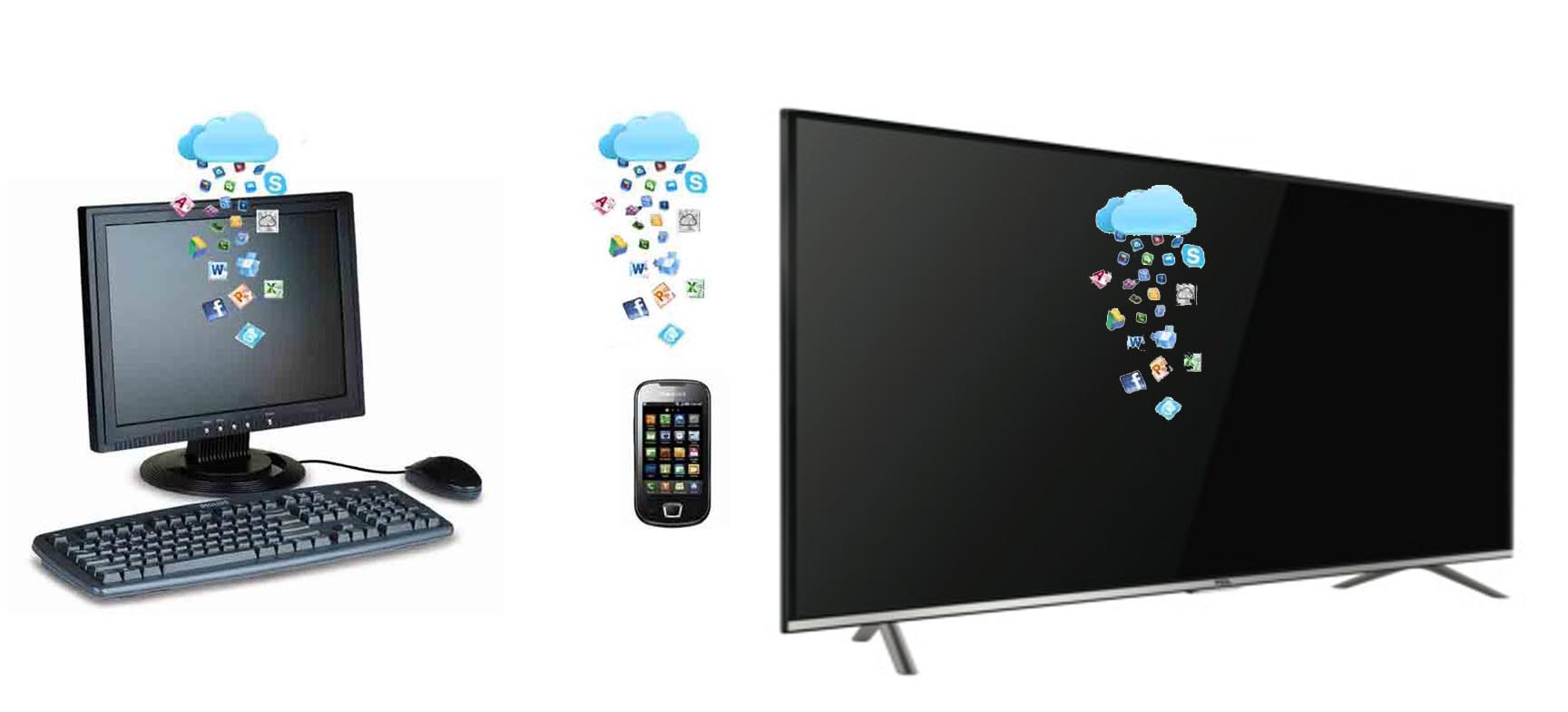 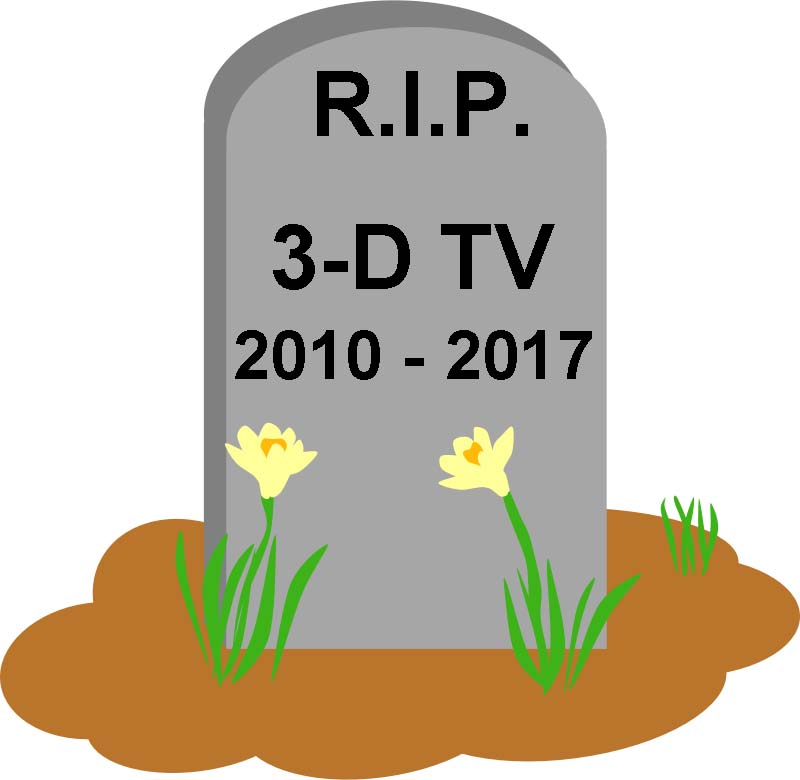 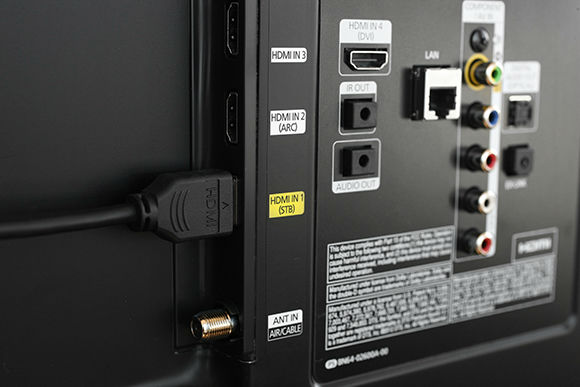 Connections
HDMI (dongles, DVD player)
ARC=audio, STB=cable box, MHL=mobile device
USB (keyboard, mouse, play movies, view pictures)
3.5mm phono jack (traditional headphones)
Digital audio (modern headphones)
Infrared (IR) – interface to remote control
Bluetooth (no external connector)
Side connectors easier to access
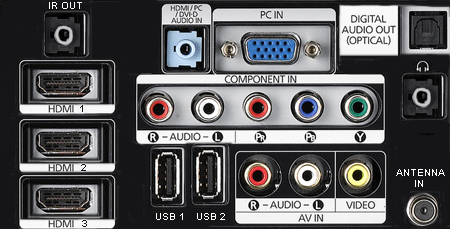 Picture in Picture
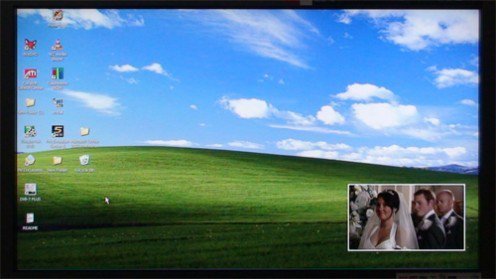 4K display
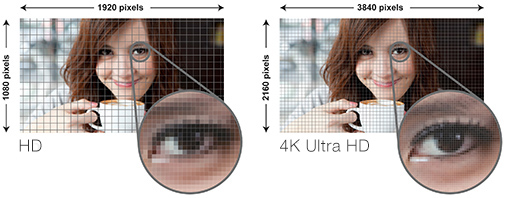 For more info visit   http://4k.com/resolution
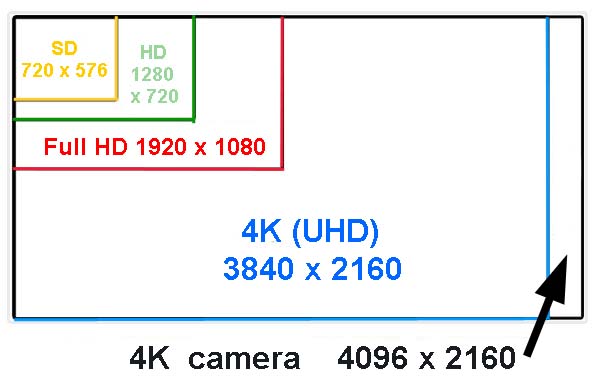 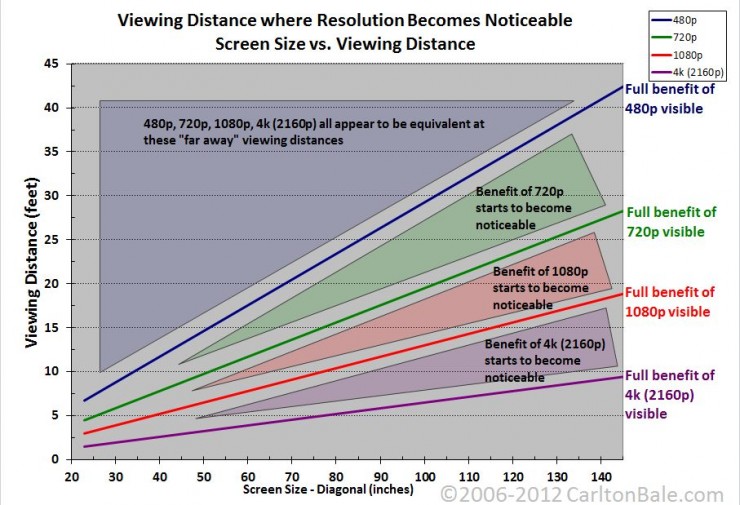 Superior color dynamic range
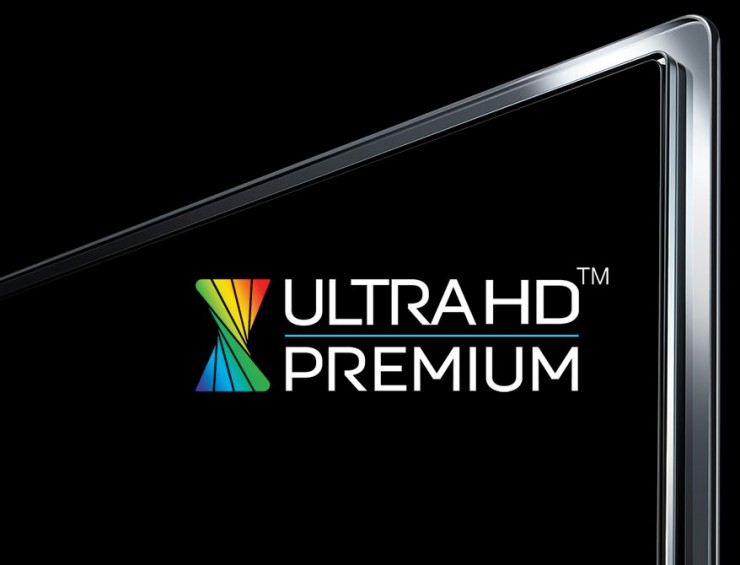 For more info visit   http://4k.com/resolution
Internet browser
Opera
Chrome
Oddball
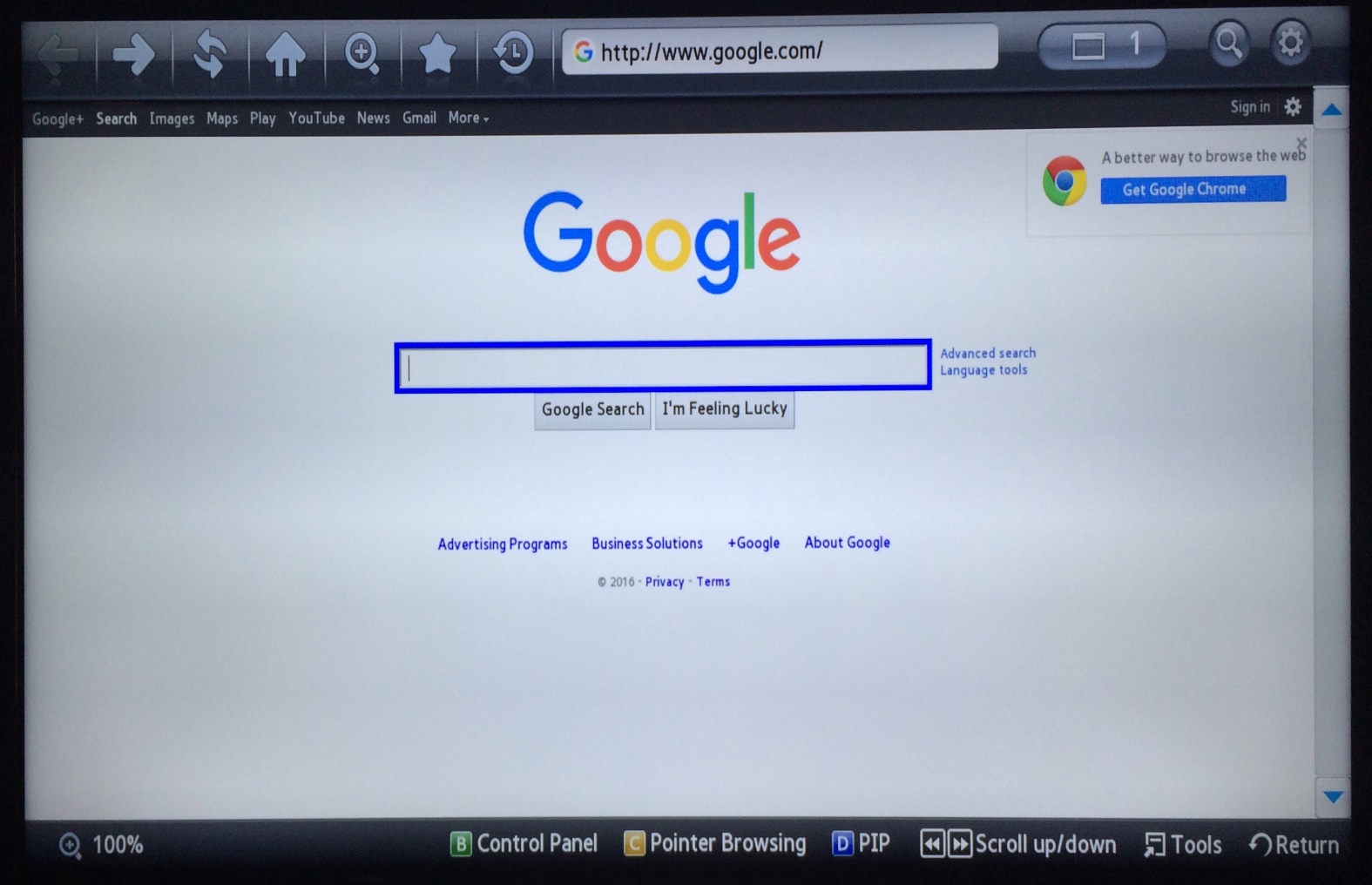 ChromeBit
Computer on a stick
Chrome OS
Android apps coming soon
$80 buys quad core, 2 GB of RAM
TV must have HDMI port
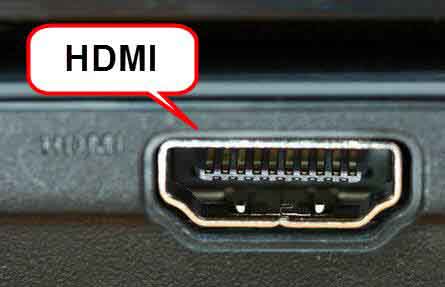 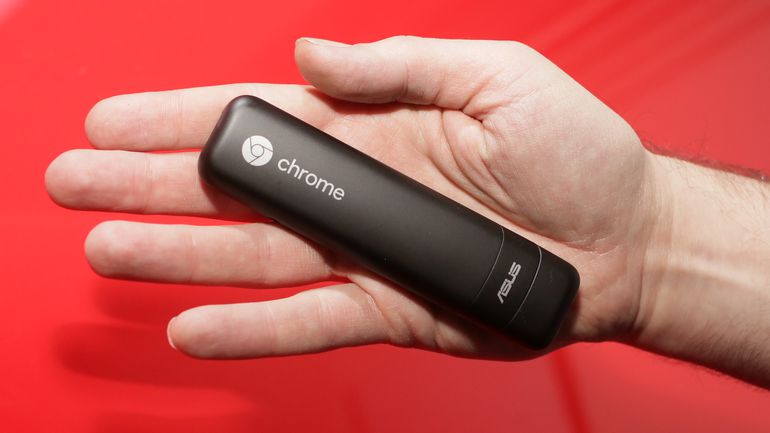 Set top box (streaming video)
Only for video – no browsing or email
Stream from cell phone or house WiFi
Netflix, Hulu, Amazon Prime, etc.
Roku
Google ChromeCast
Apple TV
Amazon Fire TV

www.techforluddites.com/streaming-media-players-comparison-chart/
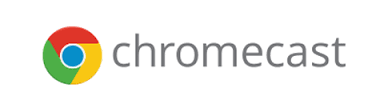 Stream video on old TV
Device costs $70
TV must have HDMI port
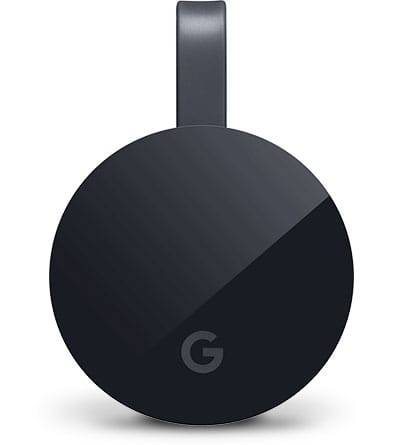 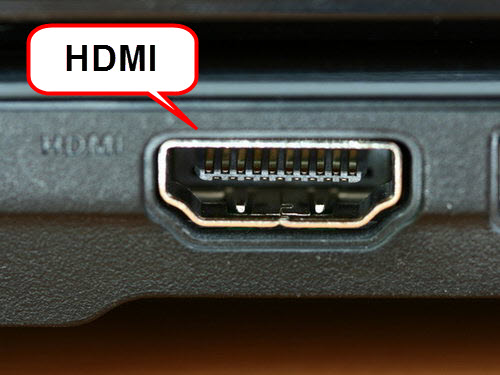 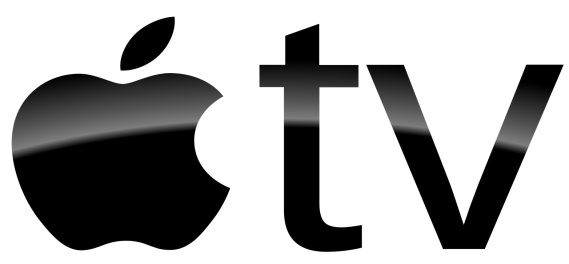 Stream video on old TV
Device costs $200
TV must have HDMI port
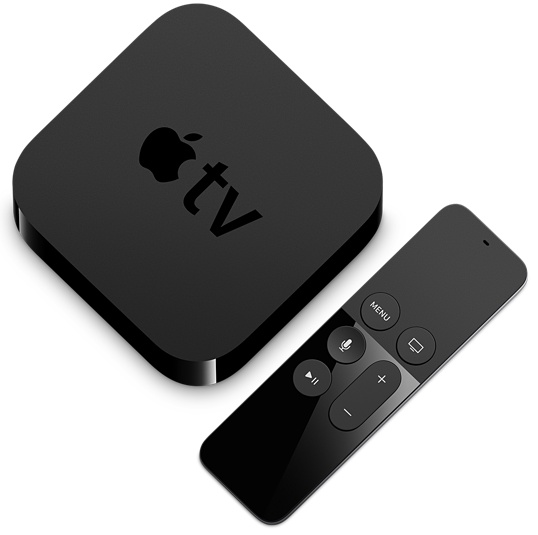 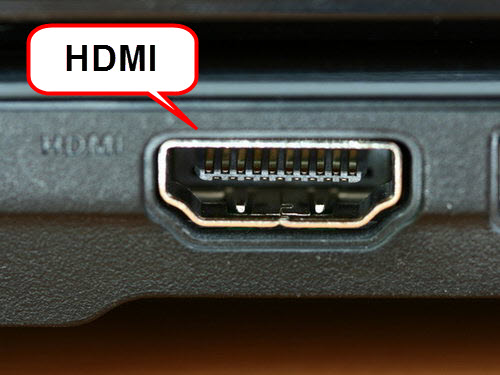 Screen mirror
Display smart phone or tablet on TV
Uses Wifi connection
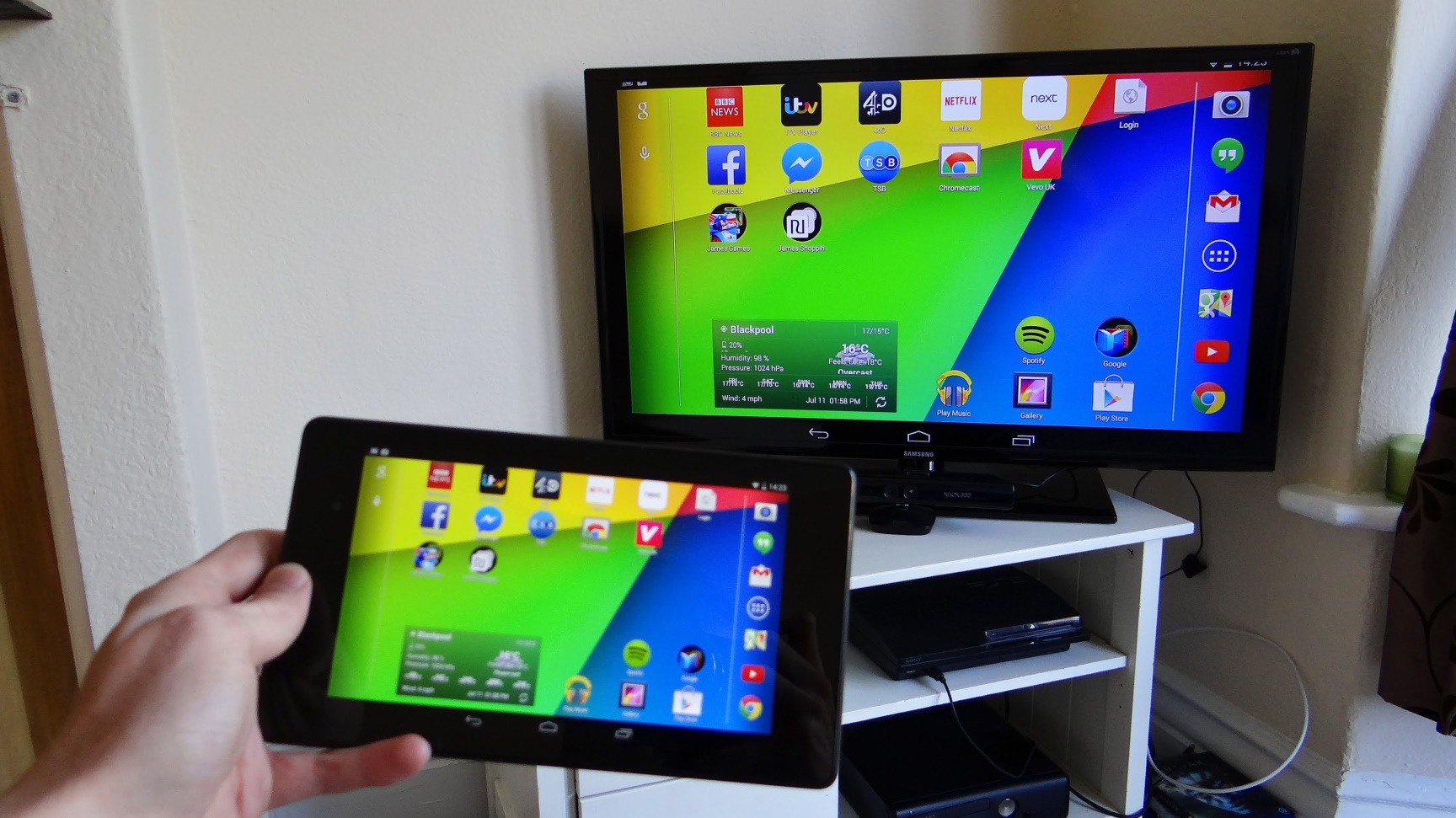 Remote controls
Confusing and hard to use
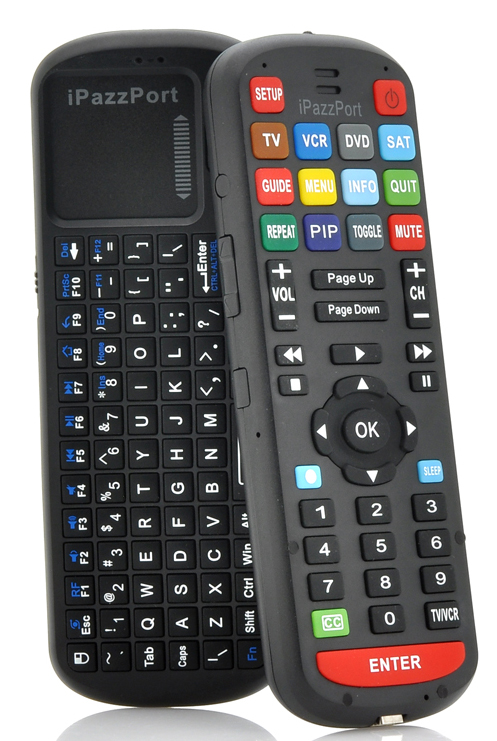 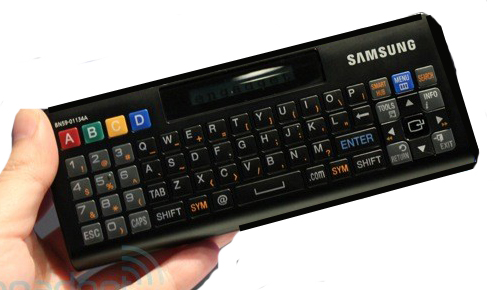 Smartphone as TV remote
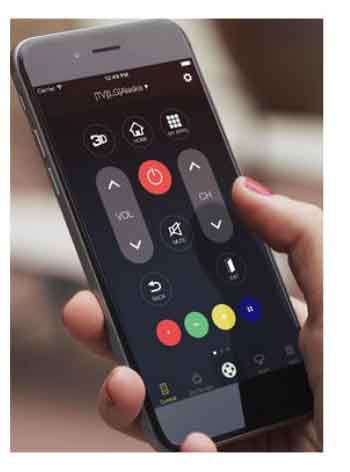 Most TVs need a
   smartphone with
   IR emitter

Some TVs can be
   controlled via Bluetooth
Show photos or videos
From TV USB port
Flash drive or portable hard drive
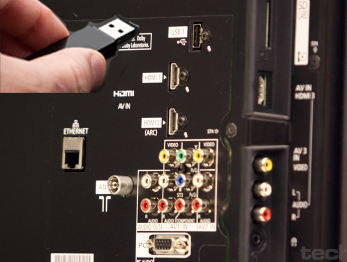 Full-featured computing
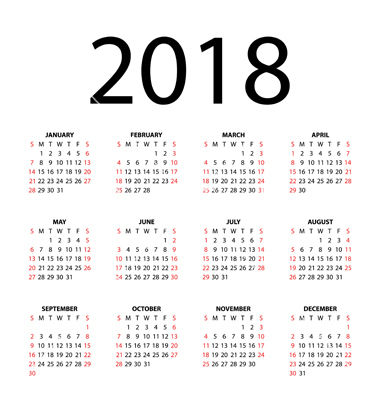 Not yet